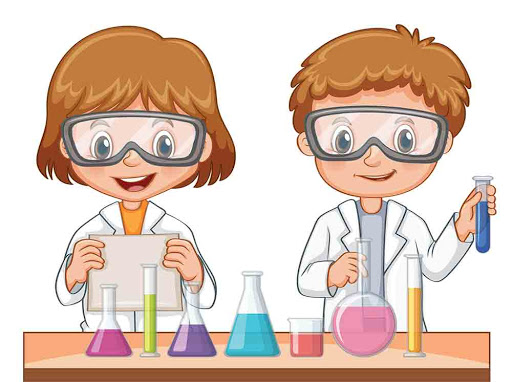 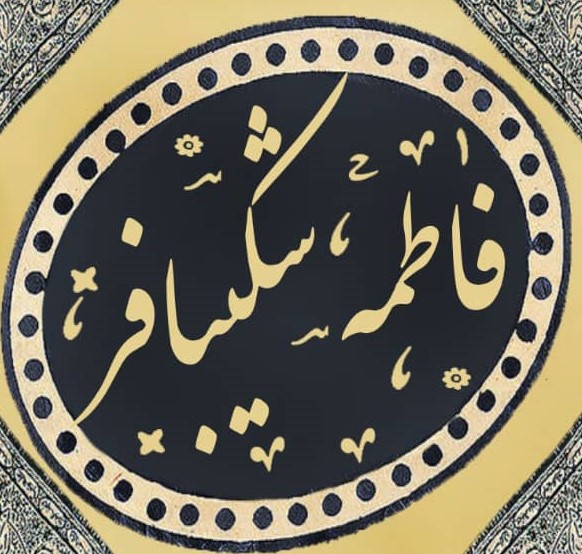 جداسازی مخلوط ها
فاطمه شکیبافر – علوم چهارم دبستان
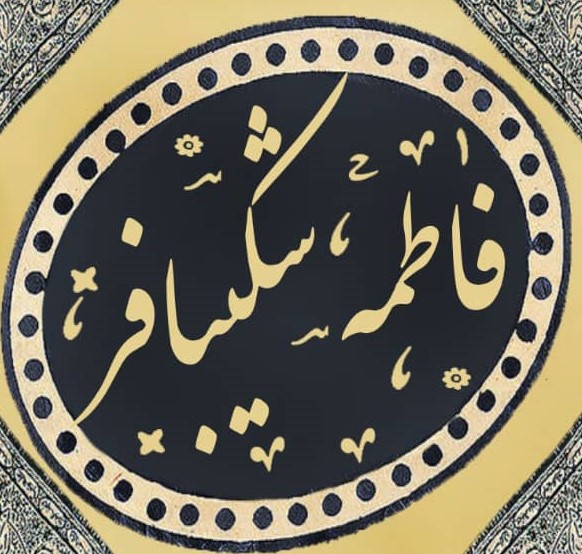 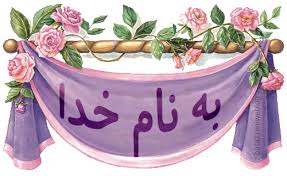 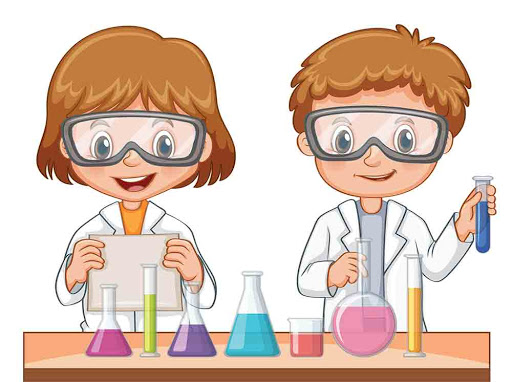 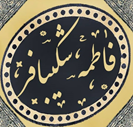 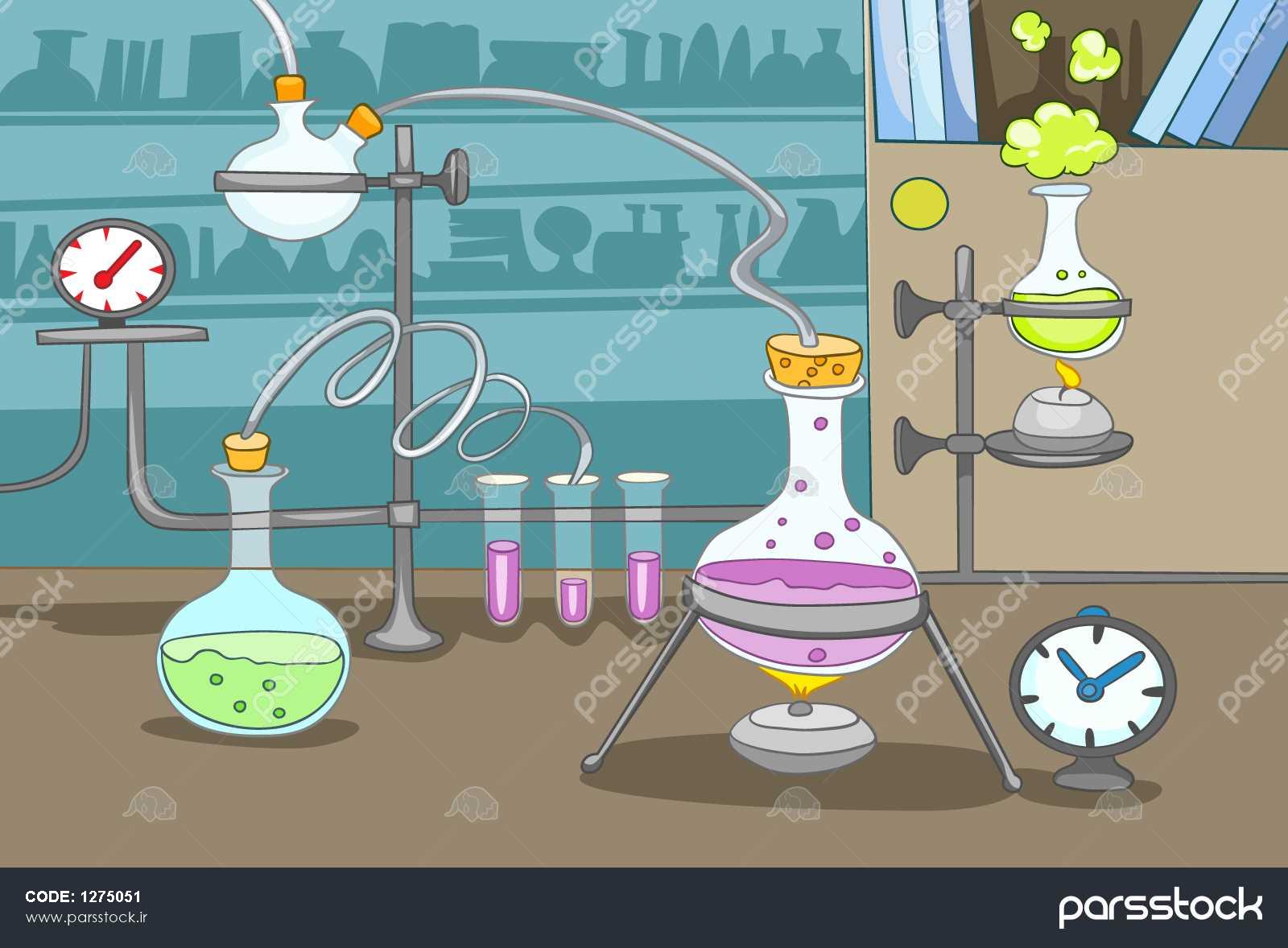 دانشمندان و شیمی دانان کوچولو آماده اید برای آزمایش و کشف؟
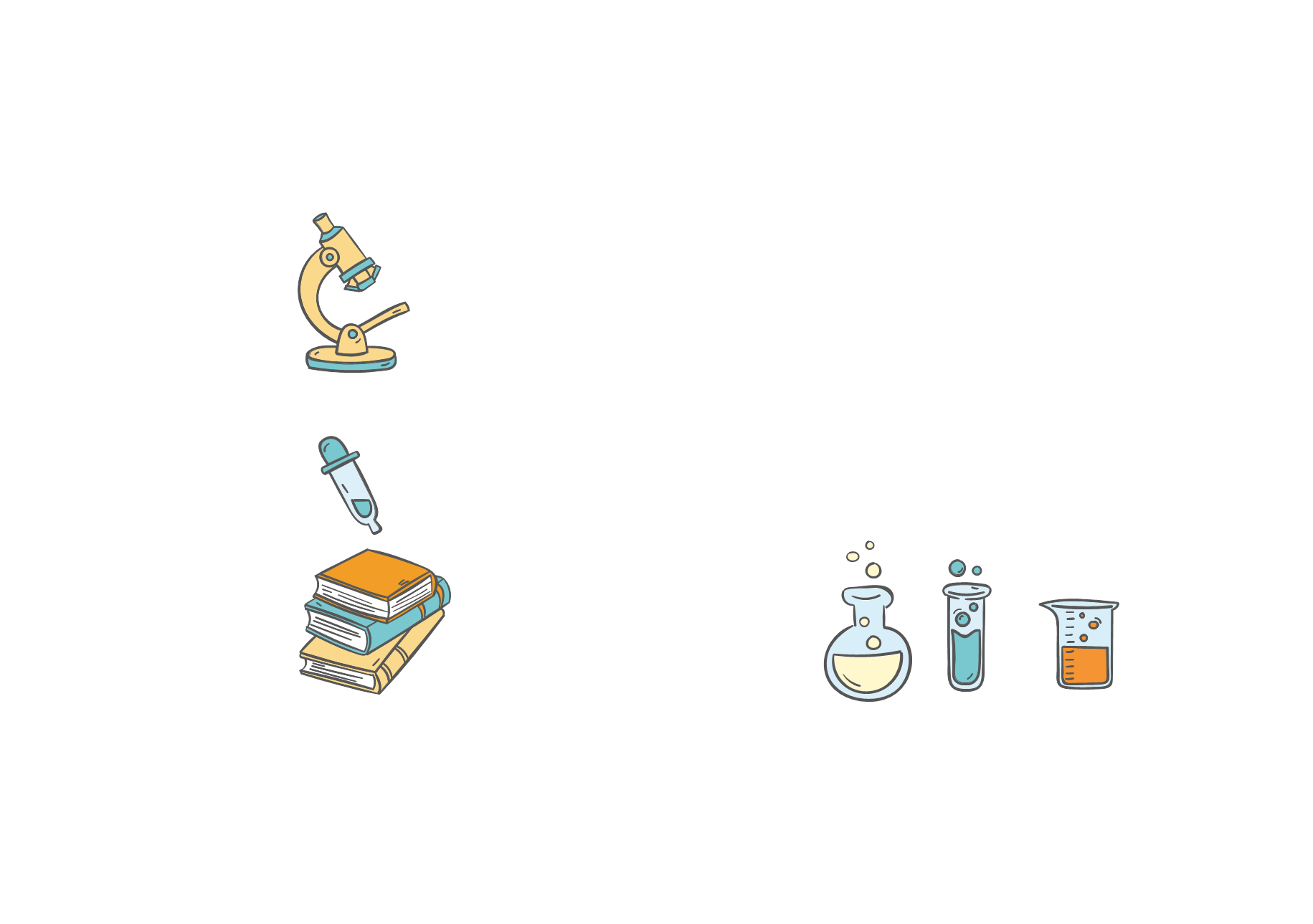 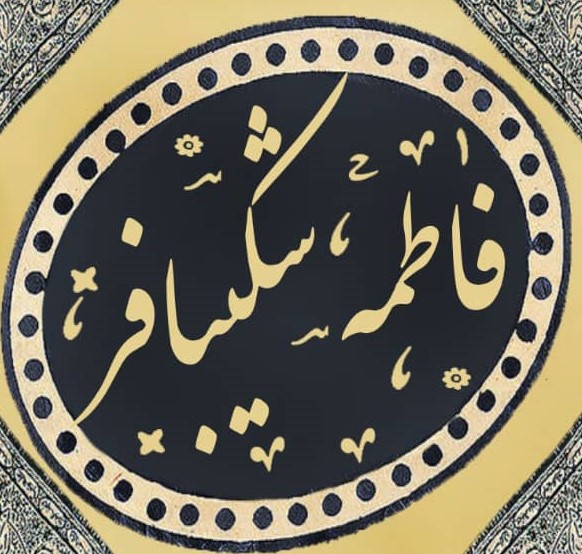 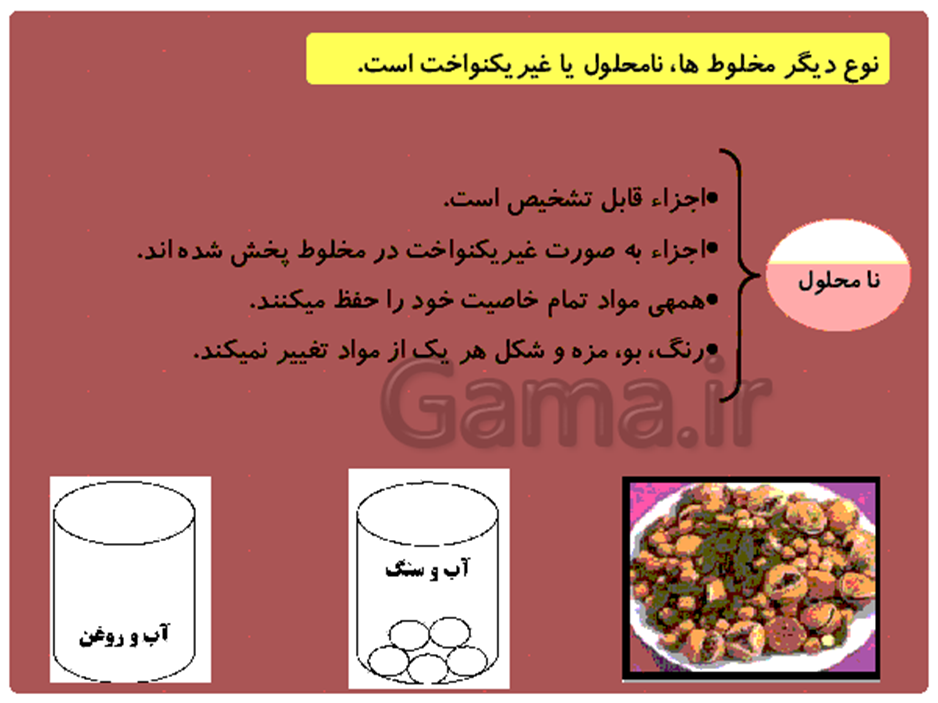 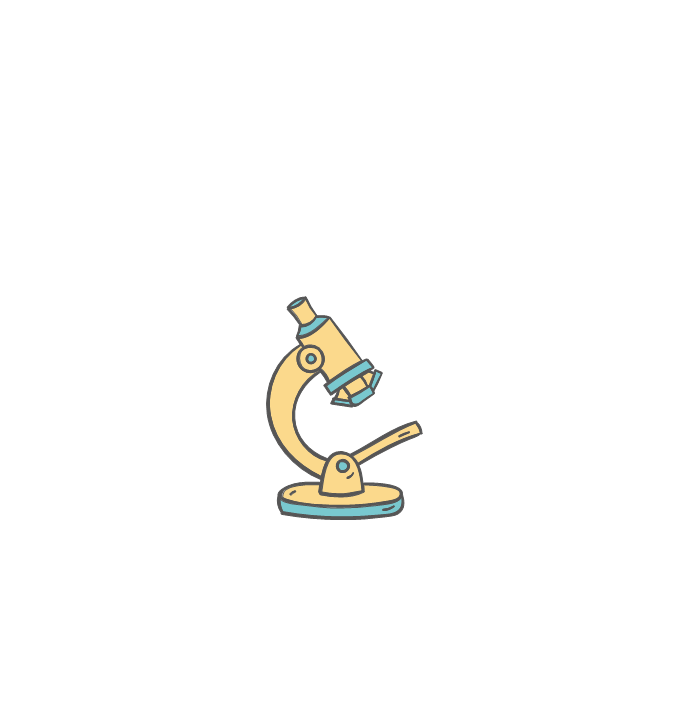 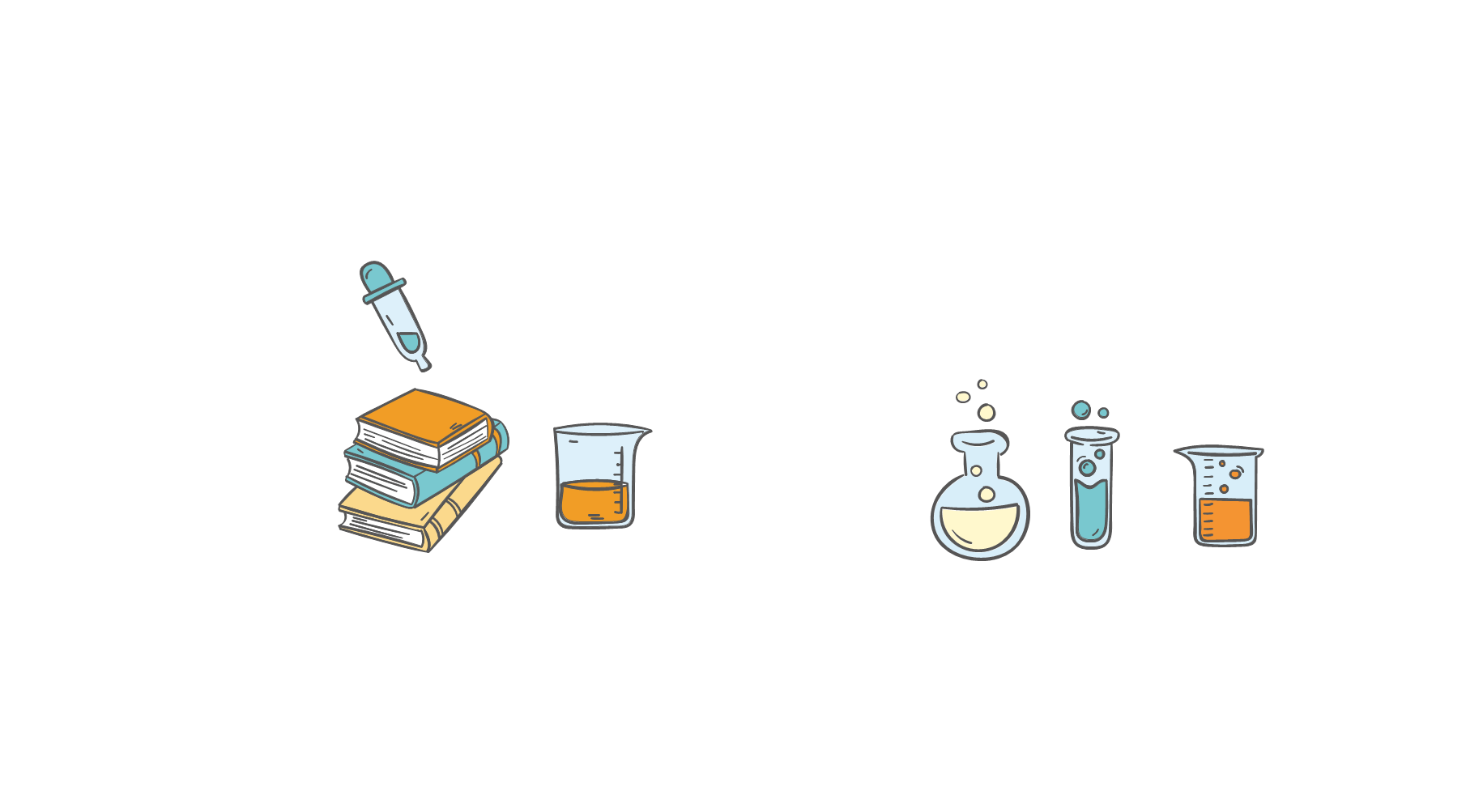 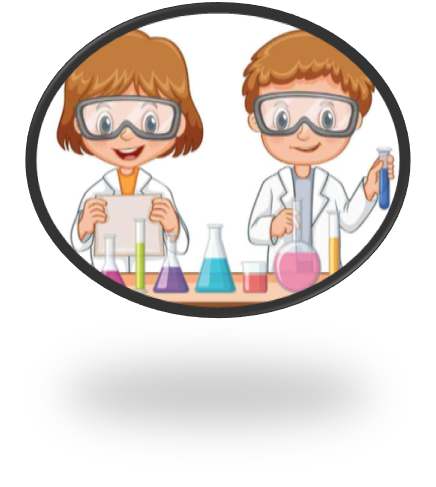 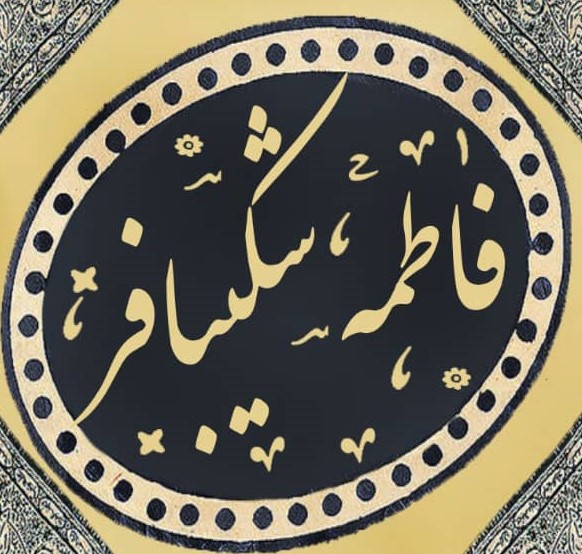 جداکردن مخلوط ها در زندگی
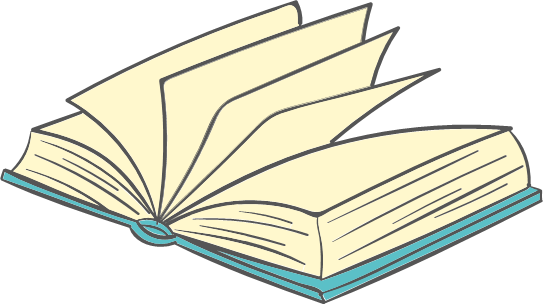 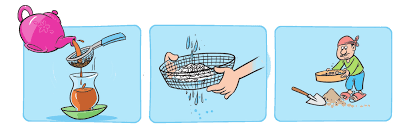 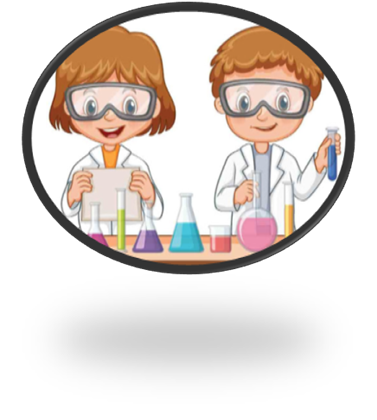 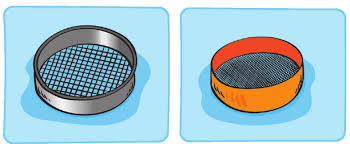 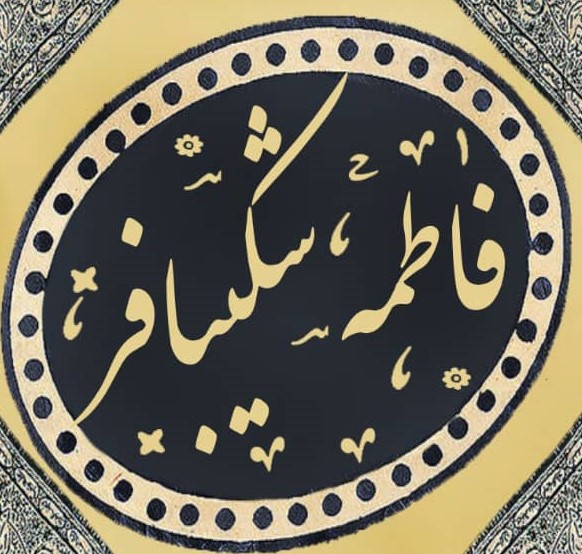 قصه ی مهمانی مامان  وخرابکاری نی نی
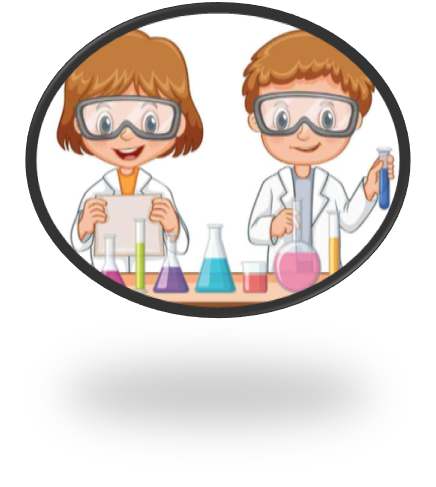 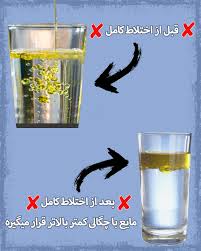 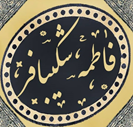 جداسازی مخلوط مایع در مایع
نامحلول
مثل آب و روغن
محلول
مثل آب و الکل
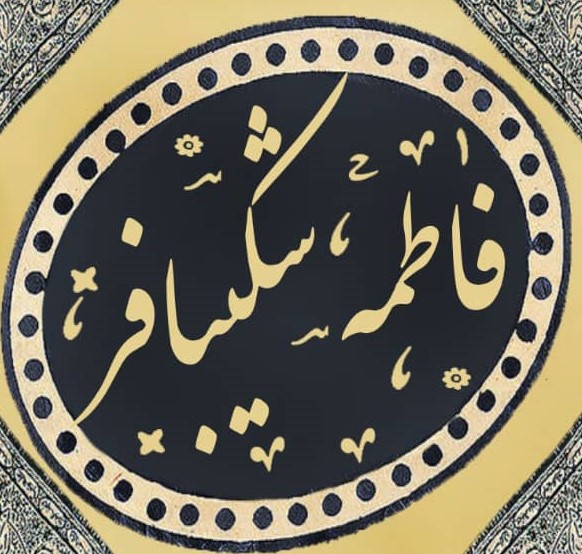 جداسازی مخلوط های مایع در مایع نا محلول  
روش های تجربه ای غیر دقیق
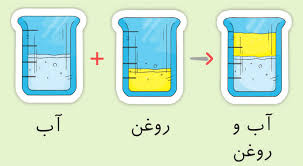 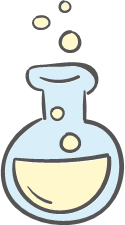 1-با قاشق 2- با سرنگ 3- با قطره چکان4- با یخ زدن 5-با اضافه کردن آب و سر ریز کردن 6- سوراخ کردن لیوان
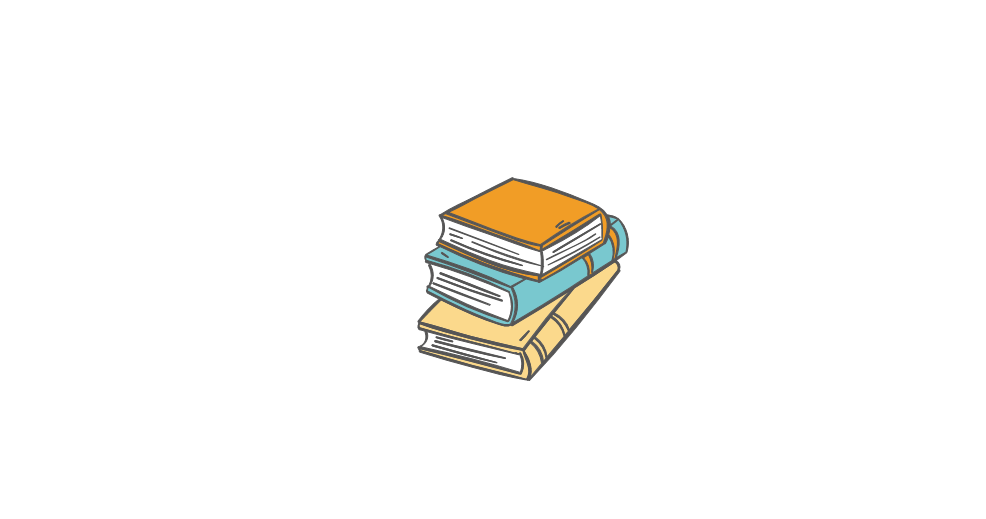 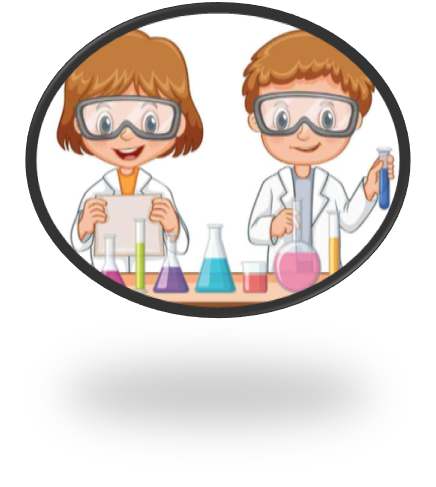 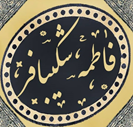 جداسازی مایع در مایع نا محلول 
مثل روغن در آب
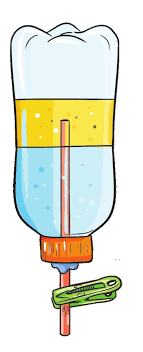 یک روش علمی باید:

دقیق باشد 
راحت باشد 
به صرفه باشد 
سریع باشد
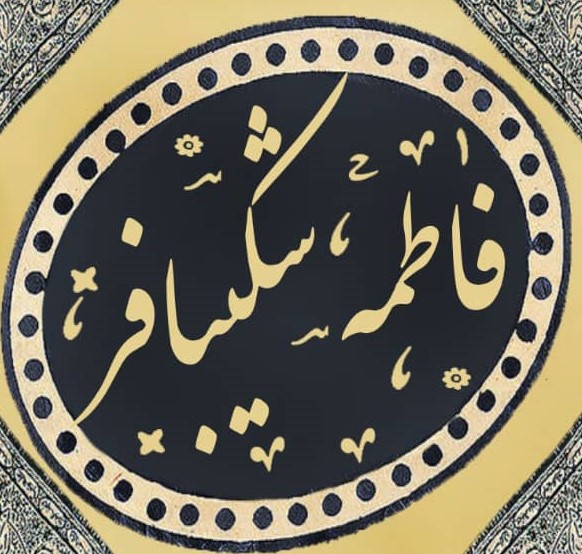 قیف جدا کننده
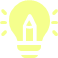 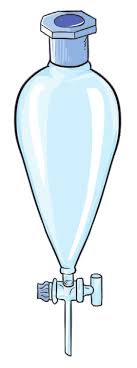 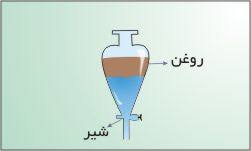 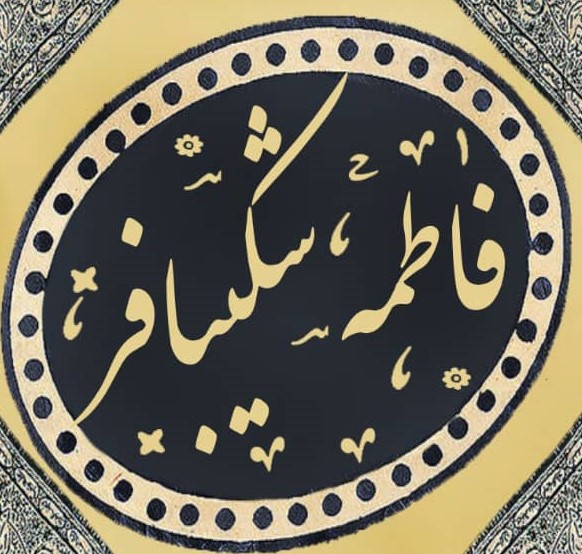 جداسازی مایع در مایع محلول مثل الکل در آب
تقطیر( اول تبخیر بعد میعان)
با استفاده از اختلاف نقطه ی جوش
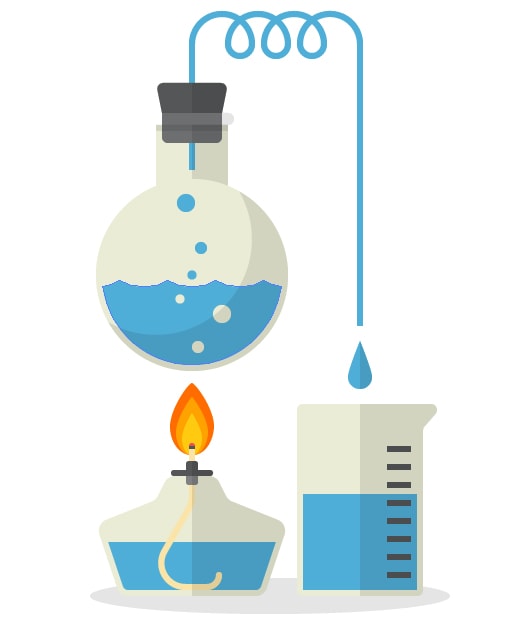 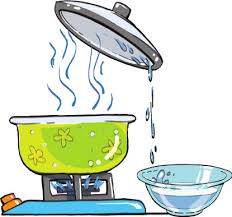 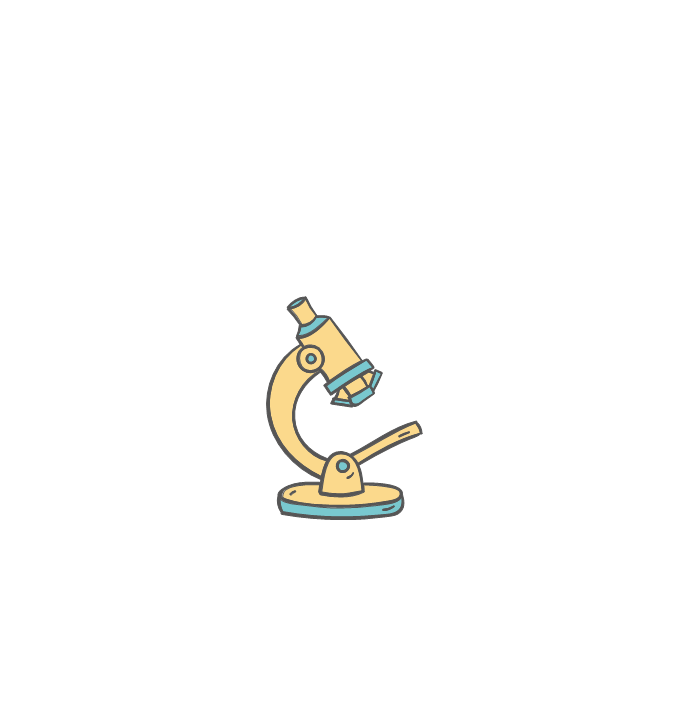 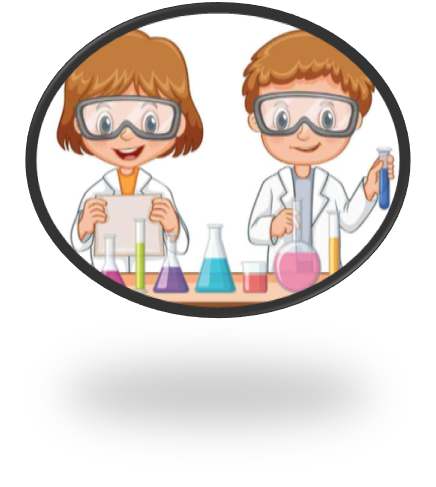 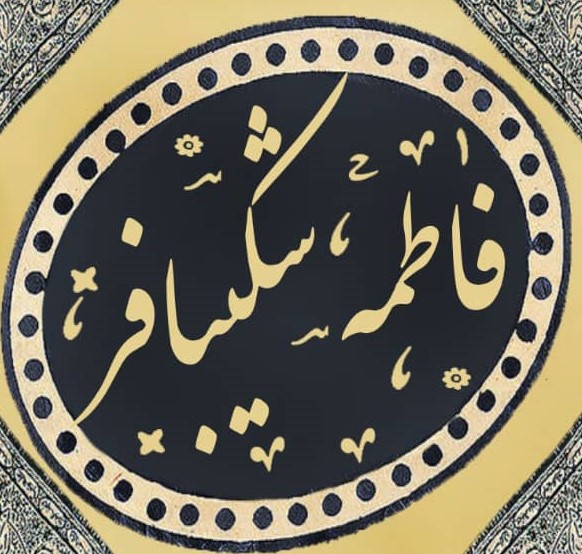 جداسازی مخلوط های جامد در جامد
مخلوط براده آهن و لوبیا و خاک و شکر
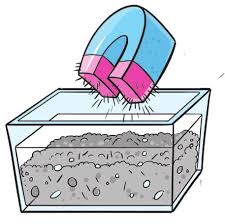 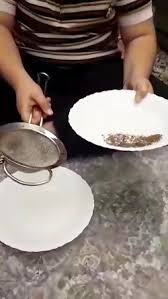 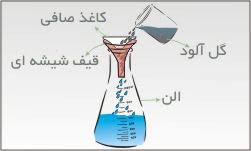 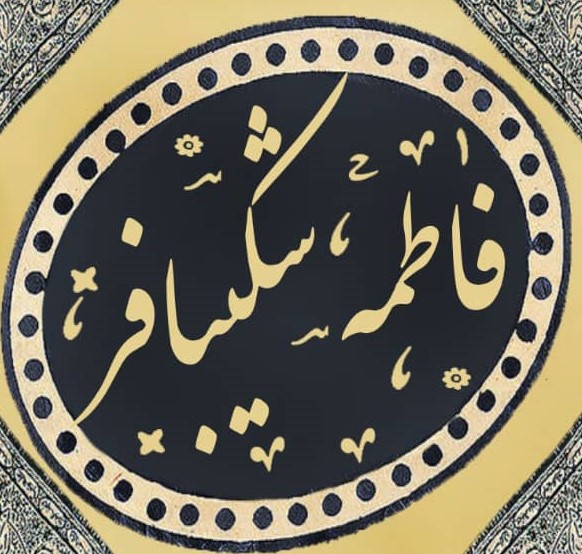 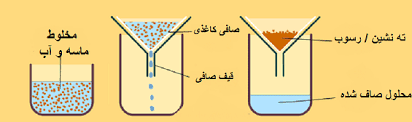 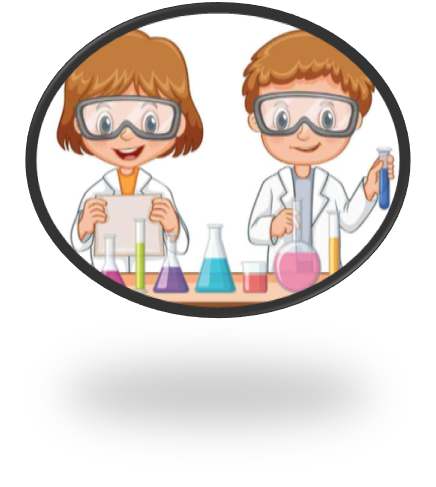